SFY 22-23 Youth at Work Grantee Overview
Minnesota Dept. of Employment & Economic Development
Office of Youth Development
August 17, 2021
Today’s Presenters
Steve Grove, DEED Commissioner
Hamse Warfa, DEED Deputy Commissioner – Workforce
Cory Schmid – Youth at Work Project Manager
Lynn Douma – Youth at Work Fiscal and Contracting
John Olson – Youth at Work WorkforceOne and Reporting
Shannon Rolf – Monitoring
Outline of Today’s Webinar
Webinar Housekeeping
Welcome/Introductory Remarks
Overview of Financial Expectations/Requirements
Reporting Requirements
Workforce One
Monitoring
Wrap-Up
Welcome
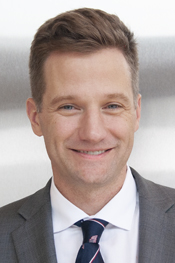 Commissioner Steve Grove
Welcome
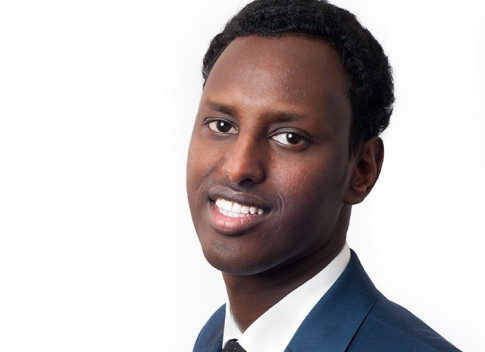 Deputy Commissioner Hamse Warfa
Questions during today’s webinar!
If you have questions regarding today’s presentation—or anything relating to your Youth at Work grant, feel free to type it in the chat window and/or e-mail Cory.Schmid@state.mn.us 

We will also send out a brief survey after the webinar if you have any additional questions.
Financial Expectations
SFY 22 – SFY 23 Youth at Work Grants
General Cost Guidance
Costs must be as follows:
Appropriately allocated 
Consistently applied
Necessary
Reasonable
Allocable
Incurred within the time period of the grant
Youth at Work Cost Categories
Administration: 
DEED Policy 521 states that based on Minnesota Statute 16B.98(1), DEED has limited state grantees’ administrative budget to no more than 10% of the award amount. If the award amount is not fully expended, the 10% amount is based on the total expenditures for the grant.
Administrative costs are associated with functions not related to the direct provision of services to program participants and are defined by WIOA rules (20 CFR, Section 667.220). Examples of such costs are listed below:
Accounting, budgeting, financial and cash management functions
Procurement and purchasing functions
Property management functions
Personnel management functions
Youth at Work Cost Categories (Continued)
Examples of Administration Costs, continued:
Payroll functions
Audit functions
Incident reports response functions
General legal service functions
Costs of goods and services required for the administrative functions
Systems and procedures required to carry out the above administrative functions including necessary monitoring and oversight
Travel costs incurred for official business related to above administrative functions
Youth at Work Cost Categories (Continued)
Youth Participant Wages and Fringe Benefits:
Wages and fringe benefits paid directly to youth participants while engaged in program activities
Fringe benefits typically include (where applicable): worker’s compensation, Medicare and FICA
Youth at Work Cost Categories (Continued)
Direct Services to Youth:Costs associated with providing direct services to participants, EXCLUDING costs of youth participant wages and fringe benefits. Examples of such costs include: 
Wage and fringe benefits for staff providing direct services to youth participants
Case management/navigation for participants
Assessments
Development of the participant’s Individual Employment Plan (IEP) or Individual Service Strategy (ISS)
Counseling and career planning
Youth at Work Cost Categories (Continued)
Support Services:
Items necessary for a youth to participate in the program. Examples may include: 
Transportation
Clothing
Tools
Child care assistance
School-related expenses
Emergency housing assistance
Reimbursements
Usual method of payment on DEED grants is through reimbursement based on actual expenditures incurred. The documentation for reimbursements should be retained and made available upon request. 
Requests for reimbursements need to align with grant legislation, DEED’s Request for Proposal, your organization’s approved and executed contract, work plan, and budget, Office of Grants Management policies, DEED policies, and the granted organization’s policies and procedures.
[Speaker Notes: https://mn.gov/admin/government/grants/



https://mn.gov/deed/about/what-guides-us/governance/policy.jsp]
Reimbursements (Continued)
The Reimbursement Payment Requests (RPRs) should be submitted every month whether there are expenditures or not. 
Use the form that DEED’s Employment and Training Programs Division (ETP) provides with the contract. 
There must be a separation of duty. The person preparing and authorizing the form must be two different people. Both the preparer and the authorizer must sign the form where indicated.
15
Reimbursements (Continued)
Expenditures in a cost category may not exceed the approved budget for that category.
The approved budget on the RPR can only be changed through a modification to the contract.
The completed RPR must be submitted to the DEED.FSR@state.mn.us e-mail account on or before the 20th of the month for the previous month.
16
Reporting Requirements
SFY 22 – SFY 23 Youth at Work Grants
Reporting Requirements for ALL Youth at Work Grantees
All case-managed participants will be required to be entered into Workforce One (WF1), DEED’s online case management system.
Local Case Managers/staff will be responsible for entering information in a timely manner.
Virtual training will be provided to grantees at no cost:
One session will be for grantees who are new to Workforce One; and,
A separate session for experienced WF1 users
Narrative/Quarterly Progress Reports
Narrative reports provide important context to the data.
Reports are due 45 days after the end of the calendar quarter.
Short, concise summary of activities/milestones during the quarter.
“Success Stories”
DEED has Model Release forms that must be used with success stories and any reports you generate that include individual profiles and/or images.
Workforce One
SFY 22-23 Youth at Work Grants
What is WF1?
Workforce One (WF1) is DEED’s web-based case management system for employment and training programs. 
Approximately 2,000 staff working for cities, counties, non-profits, and the State of Minnesota use it to track services for state-funded employment-related and federal employment and training programs. This includes state-funded competitive grants.
What will you do with WF1?
You will:
Enter applications, perform eligibility determinations, and capture enrollment information from all applicants to determine their eligibility for the program. This data is entered once per case and is usually not updated unless there are changes in address, phone number, e-mail, etc.
Add activities to represent the services you are providing on an ongoing basis to each participant. Once these activities are done and have indicated whether or not they were successful, that activity is closed.
Enter case notes to capture contact with customers and to provide the ongoing story of what you are doing to serve the customer. 
Track outcomes.
Exit customers who have completed services in a timely manner.
How will DEED use your data in WF1?
Grant administrators at DEED will use WF1 to determine: 
if you are enrolling customers at the rate you planned (enrollment);
whether the services you are providing are justified and appropriate (activities);
if you are staying in frequent contact with your customers (case notes); and
whether you are exiting customers who have completed services in a timely fashion and whether you have achieved the program objectives with those exits (exit). 
The data you enter in WF1 will also be used to calculate your organization’s outcomes. This information is available to the general public, the Legislature and other stakeholders.
Monitoring
Minnesota Statutes §16B.97 and State Policy on Grant Monitoring require the following:
A financial reconciliation of the project’s expenditures at least once during the grant period on grants over $50,000.
A financial reconciliation involves reconciling a grantee’s request for payment for a given period with supporting documentation for that request, such as:
Purchase orders, receipts, and payroll records.
One monitoring visit per grant period is required for grants $50,000 and higher.
Annual monitoring visits on grants $250,000 and higher.
Monitoring Guide
Each organization received a copy of the monitoring guide that will be used when DEED monitors conduct a monitoring visit.
Questions on the monitoring guide should be sent to Shannon Rolf – Shannon.Rolf@state.mn.us. 

Monitoring visits will be conducted by primarily by Lolita Davis Carter and supported by Ahmed Mohidin.
Technical Assistance and Best Practices
DEED Youth Services Team will host a quarterly Technical Assistance and Best Practices conference call or webinar.
Topics will address issues that grantees have collectively identified.
Best practices will be shared by SFY2022 Youth at Work Grantees.
Increased collaboration will be encouraged among grantees.
Ultimate goal is to support Youth at Work grantees in meeting the complex needs of youth.
Questions?
If you have any questions about the information presented today, please respond to the brief e-mail survey that will be sent out by Cory Schmid (Cory.Schmid@state.mn.us) following this webinar.
We will prepare answers and post them at:https://mn.gov/deed/programs-services/office-youth-development/special/grants/